Figure 5. Areas in bilateral IPS and ACC showing common repetition-suppression effects for both color repetition and ...
Cereb Cortex, Volume 17, Issue 7, July 2007, Pages 1612–1624, https://doi.org/10.1093/cercor/bhl072
The content of this slide may be subject to copyright: please see the slide notes for details.
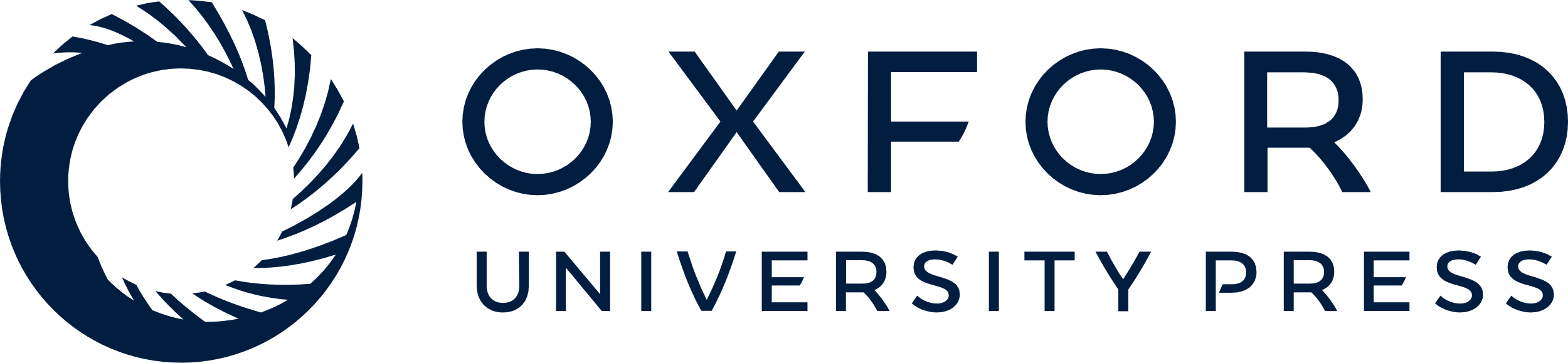 [Speaker Notes: Figure 5. Areas in bilateral IPS and ACC showing common repetition-suppression effects for both color repetition and location repetition, as confirmed formally by combining these independent contrasts to test for overlap (see text).


Unless provided in the caption above, the following copyright applies to the content of this slide: © The Author 2006. Published by Oxford University Press. All rights reserved. For permissions, please e-mail: journals.permissions@oxfordjournals.org]